TOI Annual Education Conference
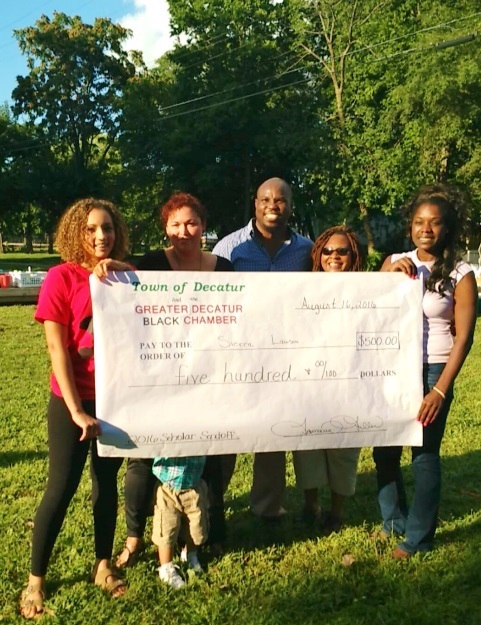 November 13-15, 2016
Springfield, Illinois
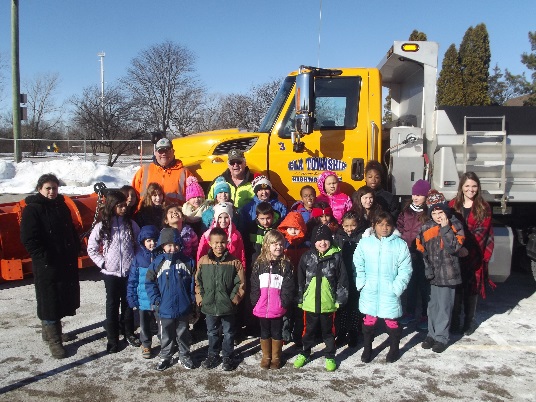 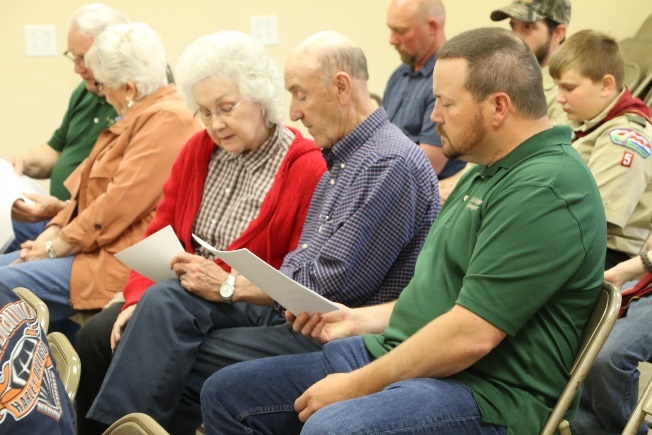 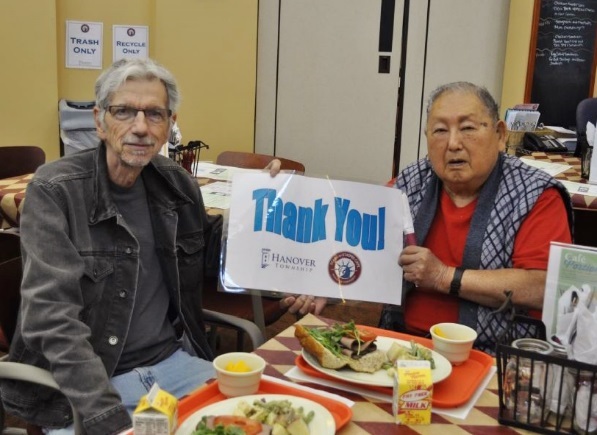 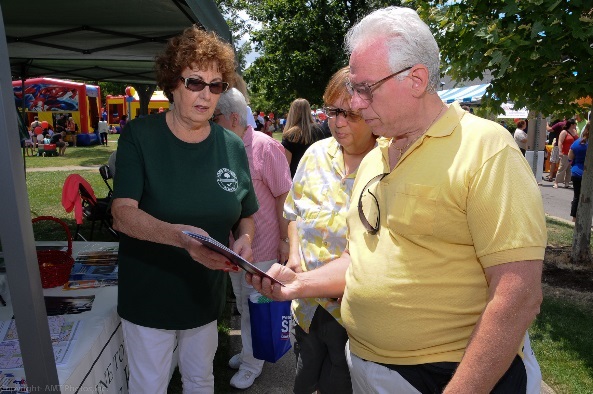 2016 Board of Directors
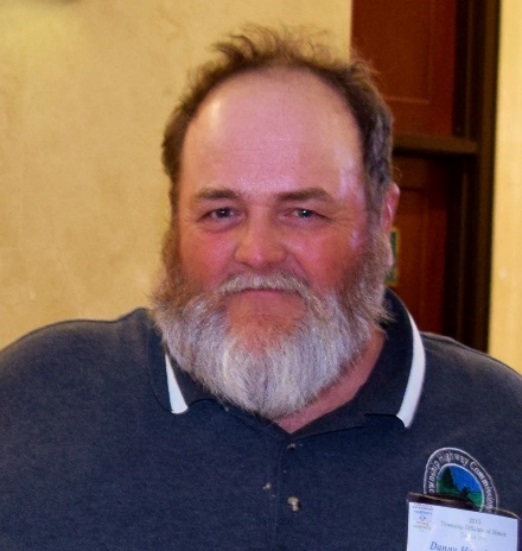 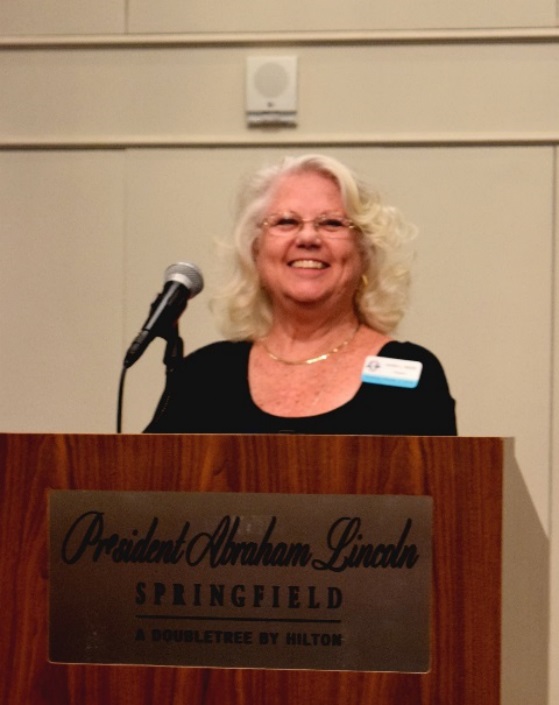 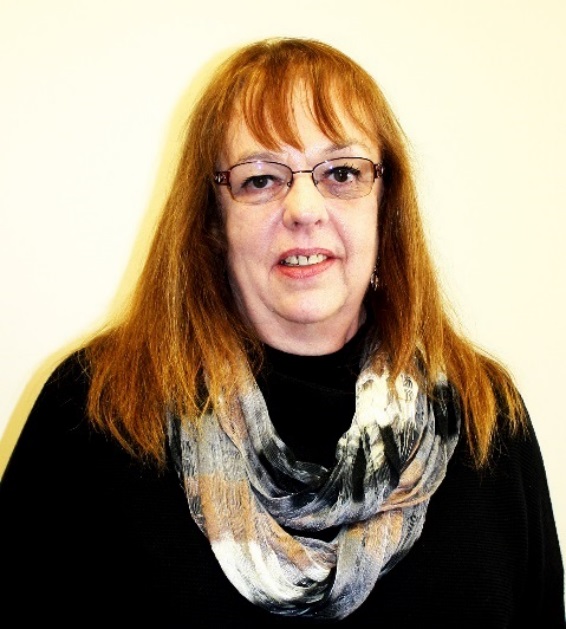 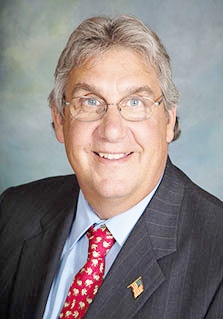 3rd Vice President Danny Hanning
 Highway Commissioner Huntsville Township Schuyler County
Secretary
 Susan Curtiss
 Supervisor Esmen Township Livingston County
President Karen L. Reese
 Assessor Newell Township Vermilion County
1st Vice President
 Robert J. Miller
 Highway Commissioner Algonquin Township McHenry County
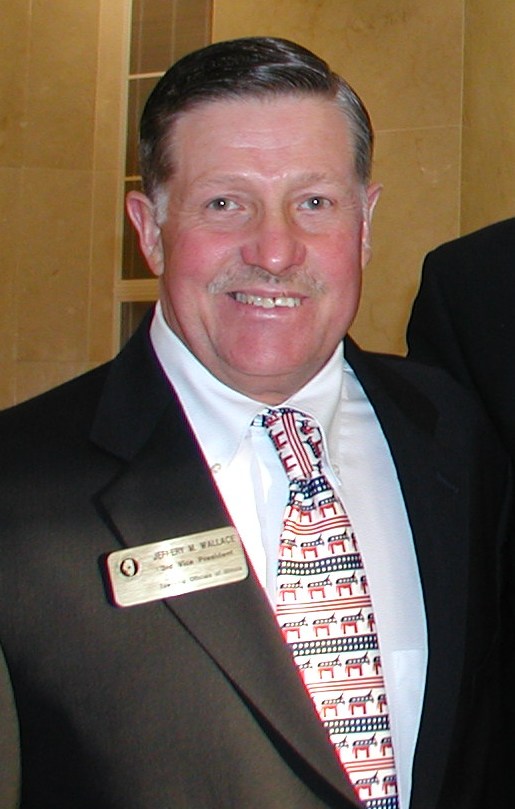 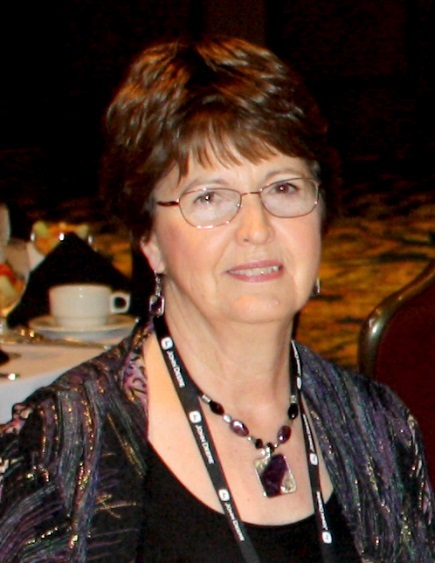 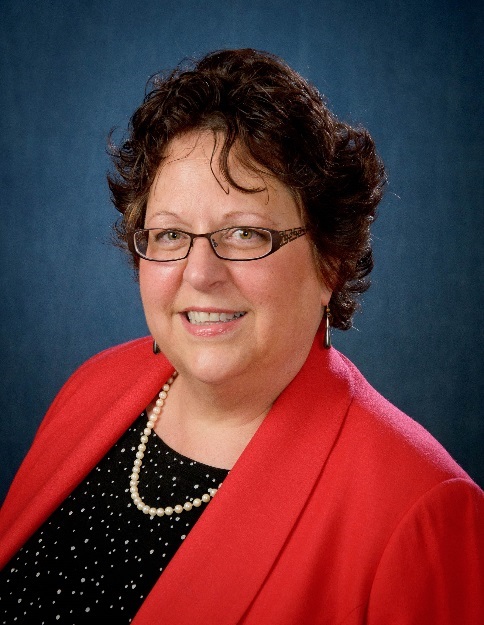 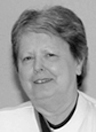 M. Carroll Carroll
Tax CollectorBrimfield TownshipPeoria County
Immediate Past President  Jeff Wallace
  Trustee  Joliet Township  Will County
Treasurer Judy Herrman
 Clerk Spring Lake Township Tazewell County
Katy Dolan Baumer
 Clerk
 Hanover Township
 Cook County
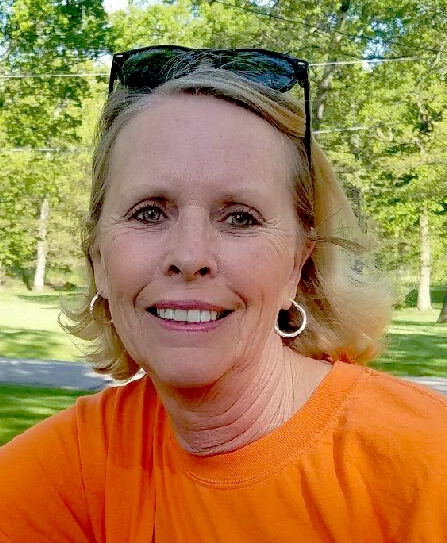 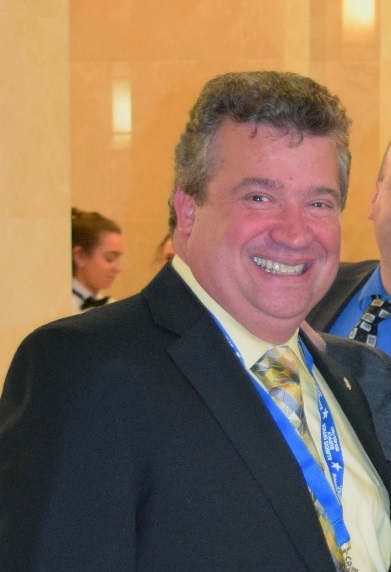 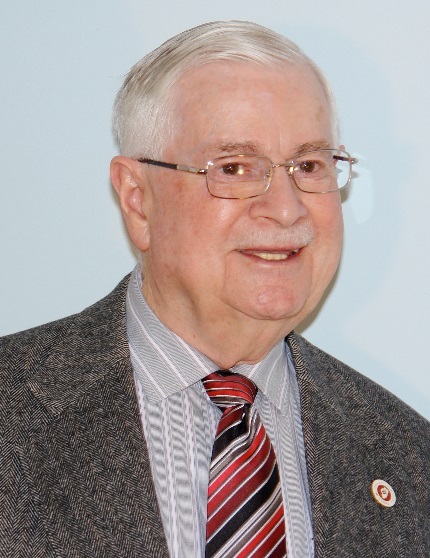 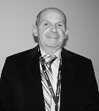 John Dabrowski
 Assessor
 Bloomingdale Township
 DuPage County
Christine Filbert
 Highway Commissioner
 Cordova Township
 Rock Island County
William Donnan
 Clerk
 Ela Township
 Lake County
Mike Foley
 Trustee Venice Township Madison County
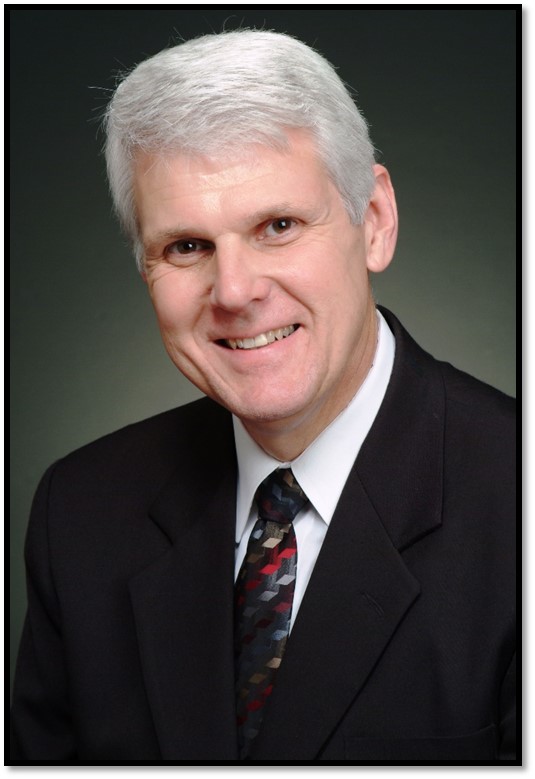 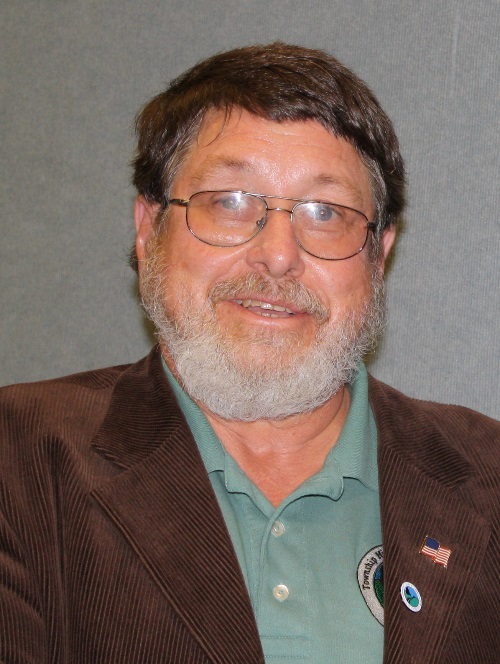 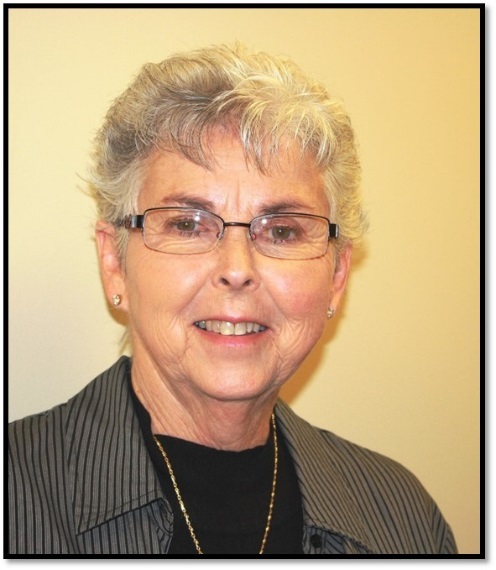 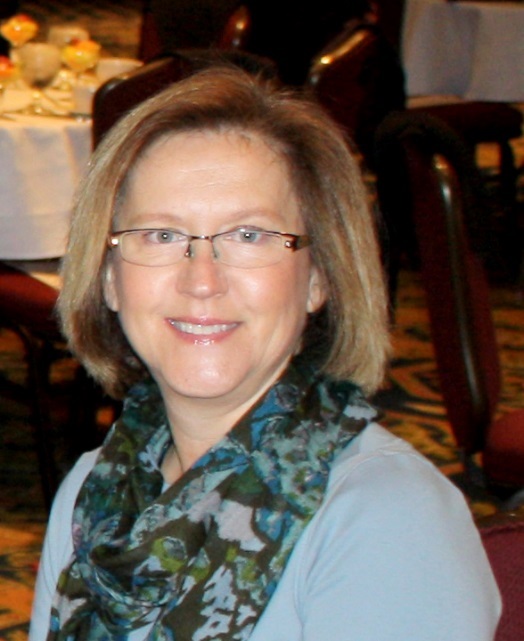 Leslie Hild
 Highway Commissioner
 Mt. Pulaski Township
 Logan County
Mickey Goral
 Supervisor Rockford Township Winnebago County
Mary Hamilton
 Trustee
 Aetna Township
 Logan County
Lisa Hodge
 Clerk
 Blackberry Township
 Kane County
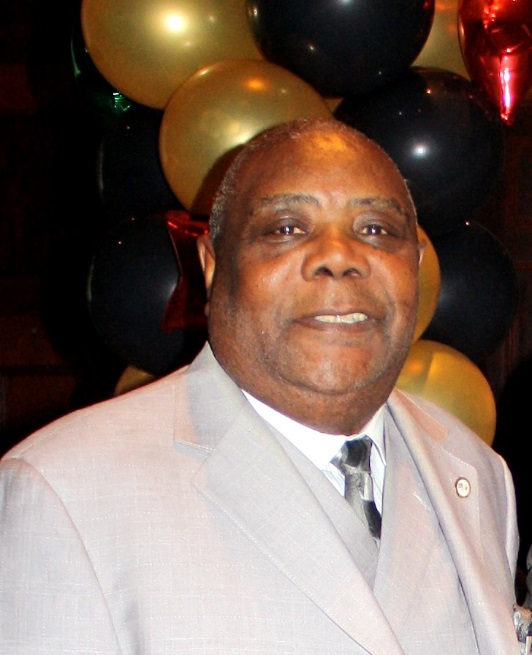 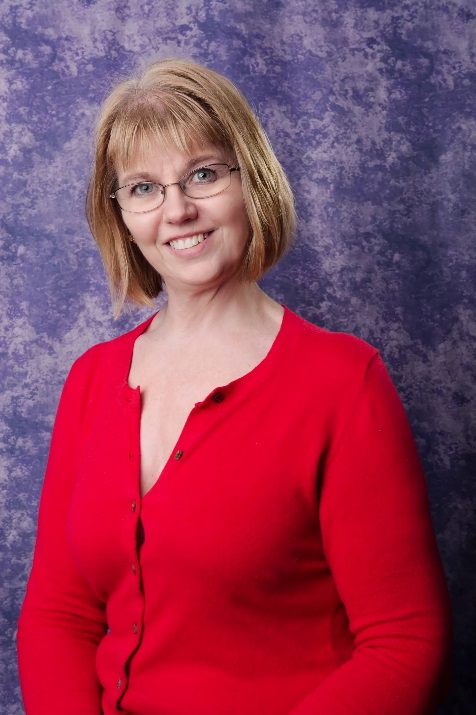 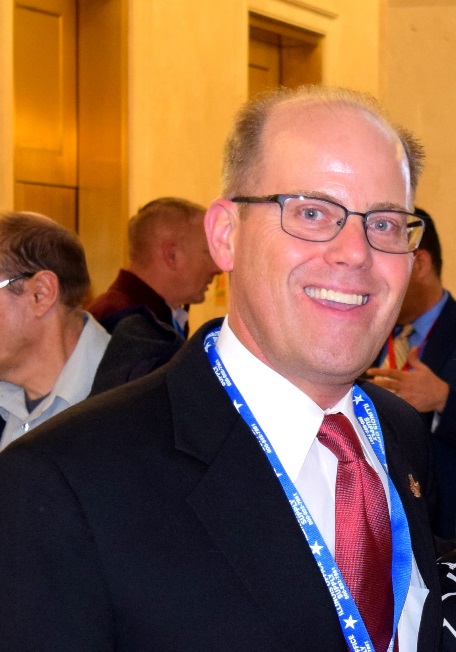 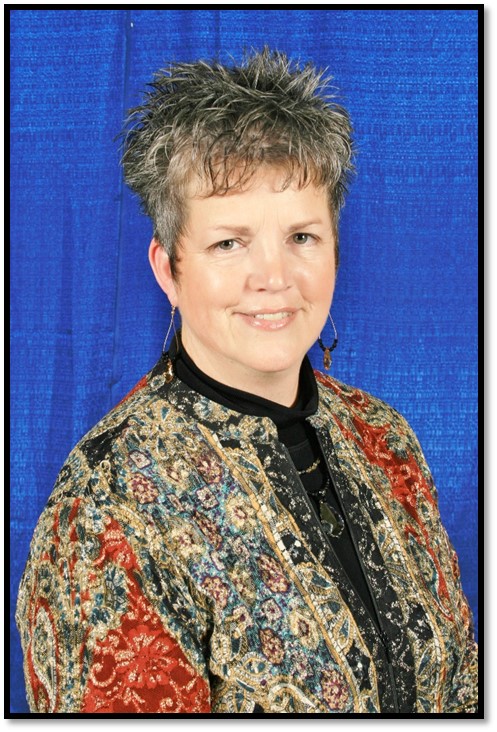 Percy Johnson
 Trustee Waukegan Township Lake County
Sherrill Knorr
 Supervisor
 Reed Township
 Will County
Christopher Kain
 Assessor
 Addison Township
 DuPage County
Deb Lane
 Multi-Township Assessor
 Meriden/Ophir/Troy Grove Townships
 LaSalle County
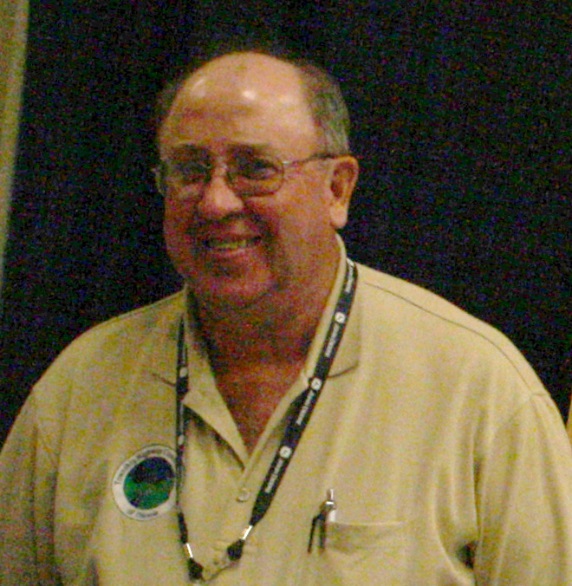 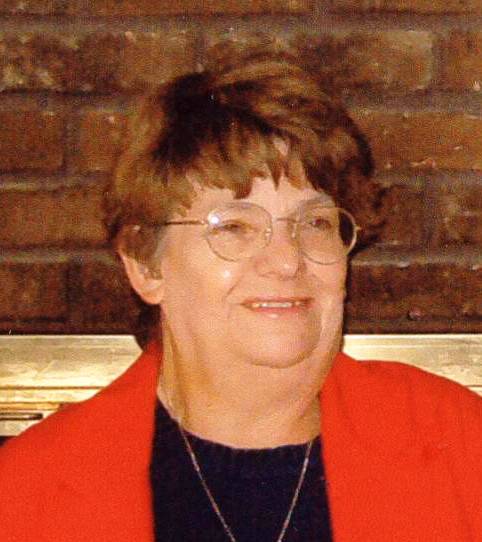 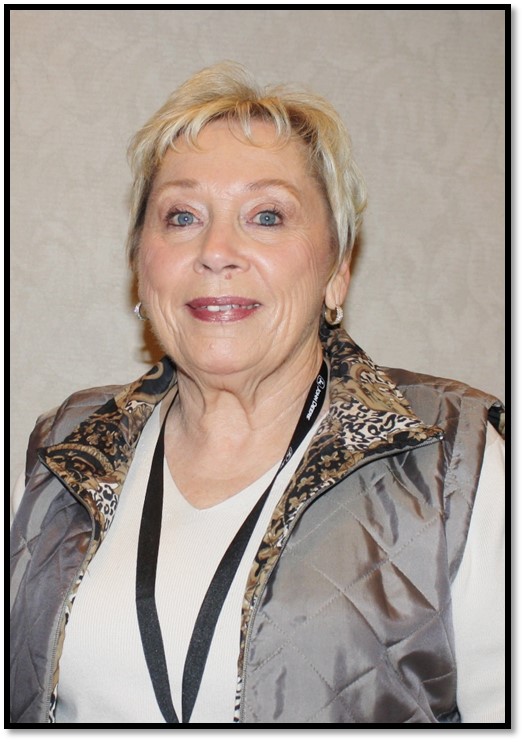 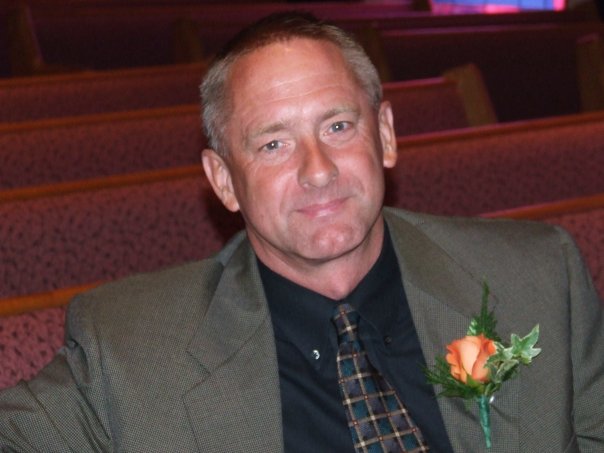 Darrell Maxheimer
 Highway Commissioner
 Rochester Township
 Sangamon County
Karen Megan
 Tax Collector
 Millbrook Township
 Peoria County
Sherry Meadows
  Assessor
  Mt. Vernon Township
  Jefferson County
Charlie Montgomery
  Highway Commissioner
  Monticello Township
  Piatt County
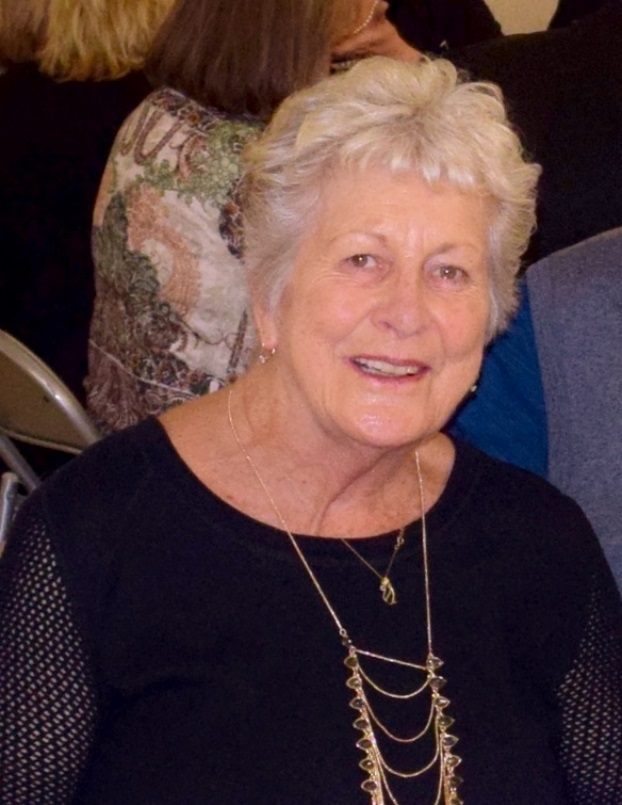 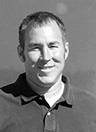 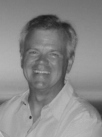 Craig Paulek
Clerk Stonington Township Christian County
Richard Phillips
 Trustee
 Normal Township
 McLean County
Lucy Prouty
 Supervisor Ela Township Lake County
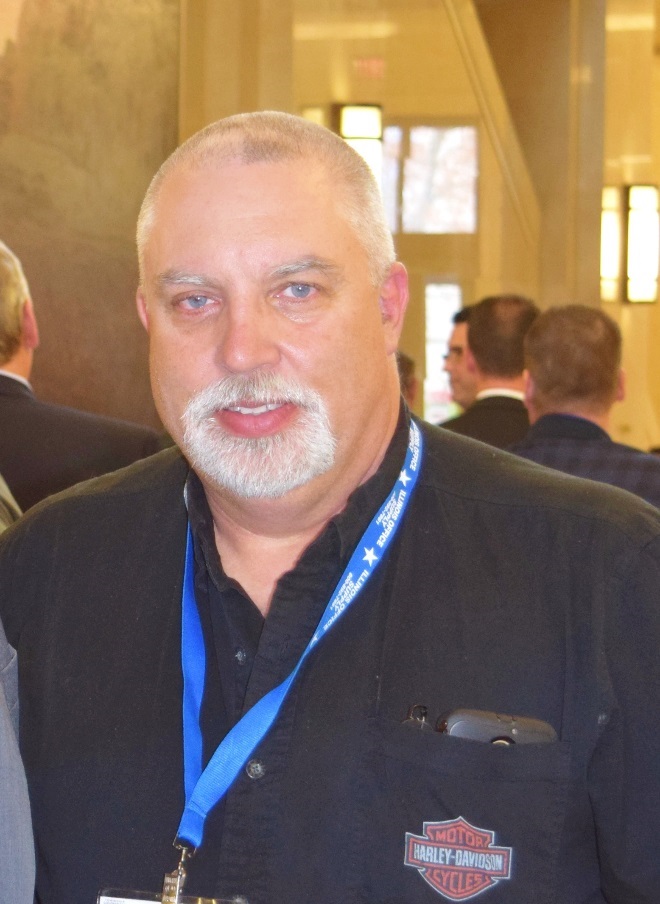 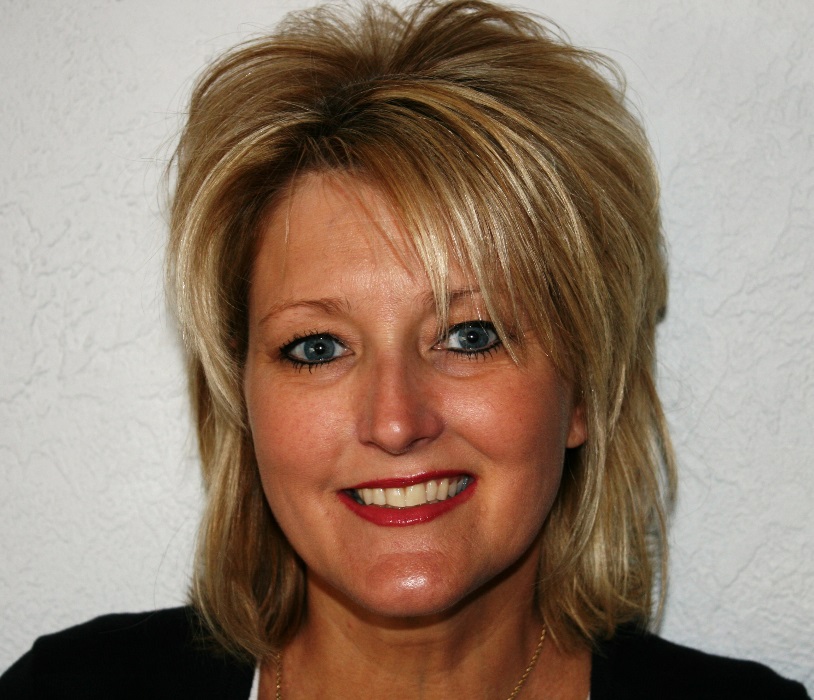 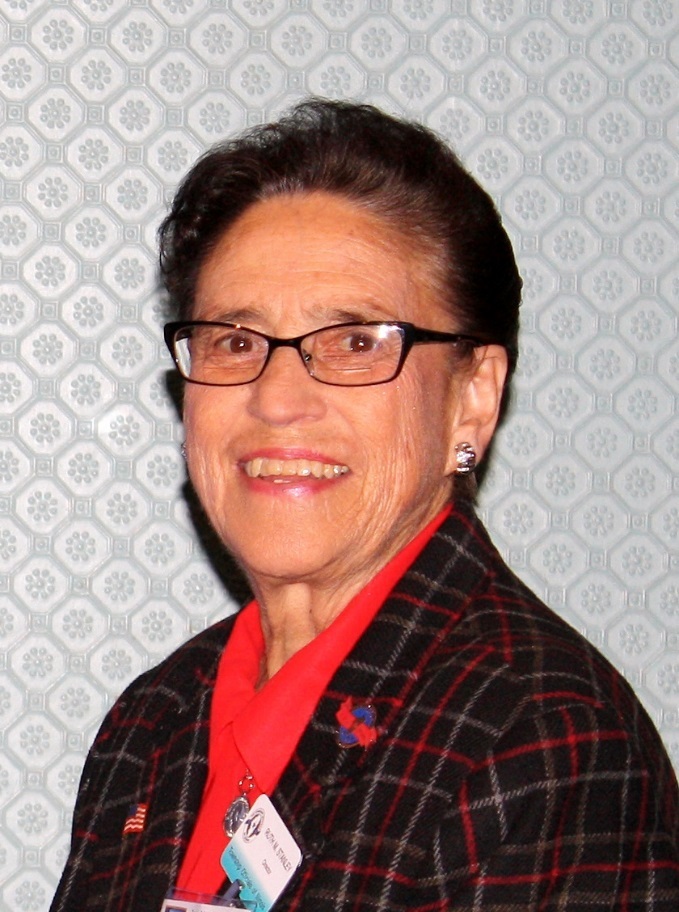 Sherry Tite
 Clerk        
 Wood River Township
 Madison County
Arnold Vegter
 Highway Commissioner        
 Union Grove Township    
 Whiteside County
Ruth Stanley
 Trustee
 Sterling Township
 Whiteside County
In Memoriam
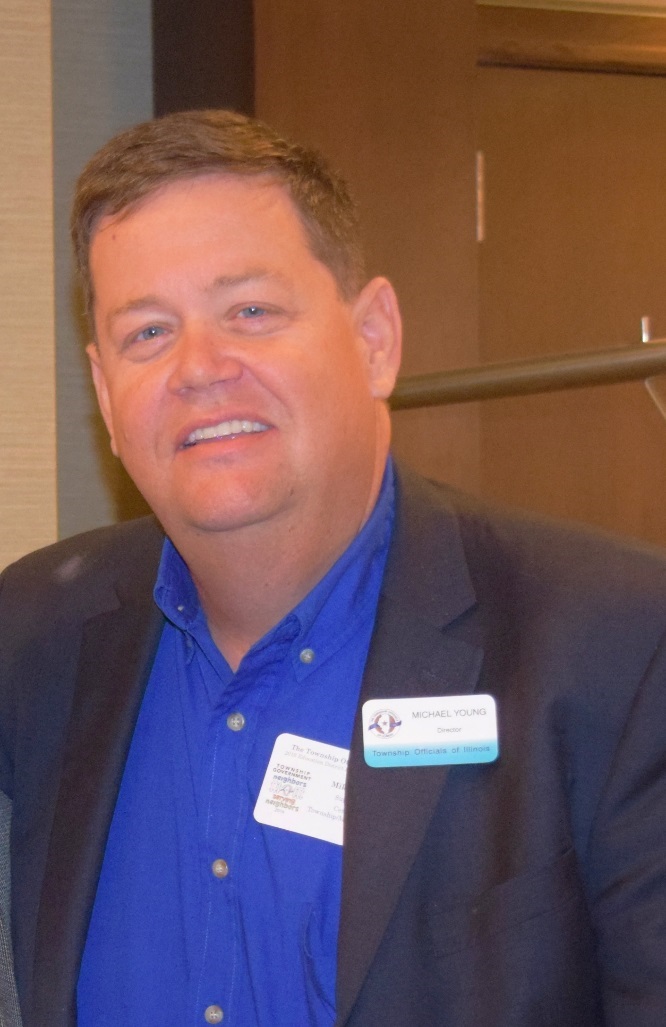 1949 -2016
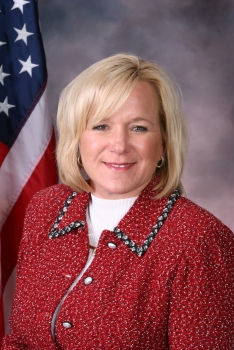 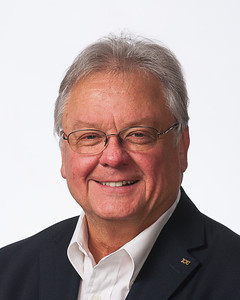 Patrick Murphy

Supervisor,  Belvidere Township/Boone County
Member of the TOI Supervisors Division 
TOI Board member since 2014
Deanna Wilkins
 Assessor York Township DuPage County
Michael Young
 Supervisor
 Centralia Township
 Marion County
In Memoriam
Shirley J. Green 
1925-2016
Dr. Paul Green
1943-2016
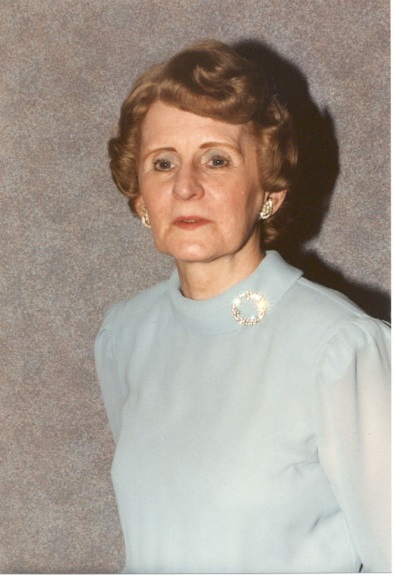 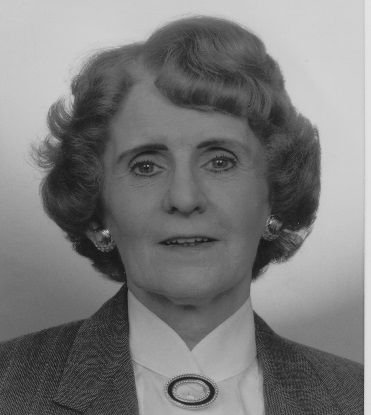 Dr. Paul Green was a familiar face at TOI education events in the 1980’s, 1990’s and early 2000’s. 

Dr. Green led the charge by putting together training seminars for township officials co-sponsored by 
the Illinois Department of Commerce and Community Affairs, Governor's State University's Institute for Public Policy and Administration, and TOI. 

He also served as a township official, as Monee Township (Will County) Supervisor from 1977-1983.
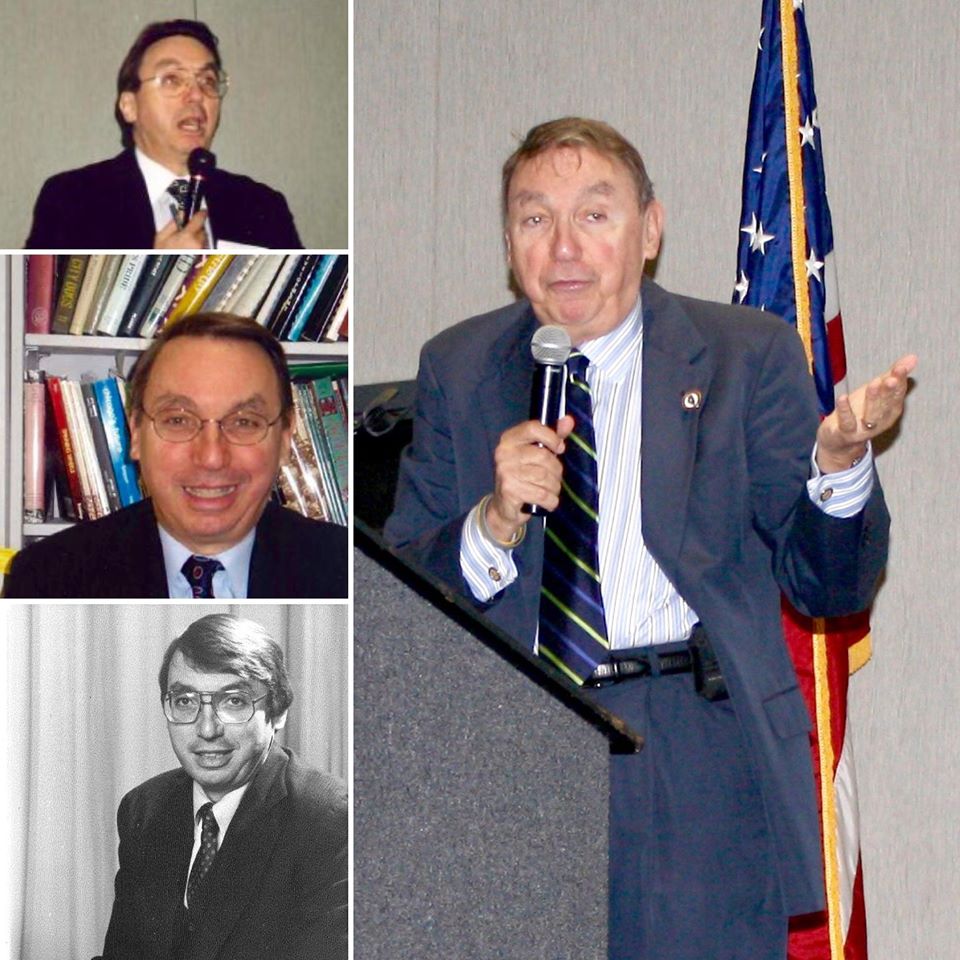 Shirley J. Green was TOI’s first female president and a former assessor for Rich Township (Cook County) for 20 years. 

Shirley became a member of the TOI Board of Directors in 1977. She served as Secretary of TOI Board 1980-1983, 3rd Vice President of TOI Board 1983-1985, 2nd Vice President of TOI Board 1985-1986, 1st Vice President of TOI Board 1986-1989, President (1989-1991). She also held the office of President of the Cook Township Assessors Organization, President of the Township Officials of Cook County, President of the Illinois Assessment Institute, and served on the TOIRMA Operating Committee. She received an award from the Illinois Township Assessor's Association as well as the Marshall Thoreau award for distinguished professional and personal dedication.
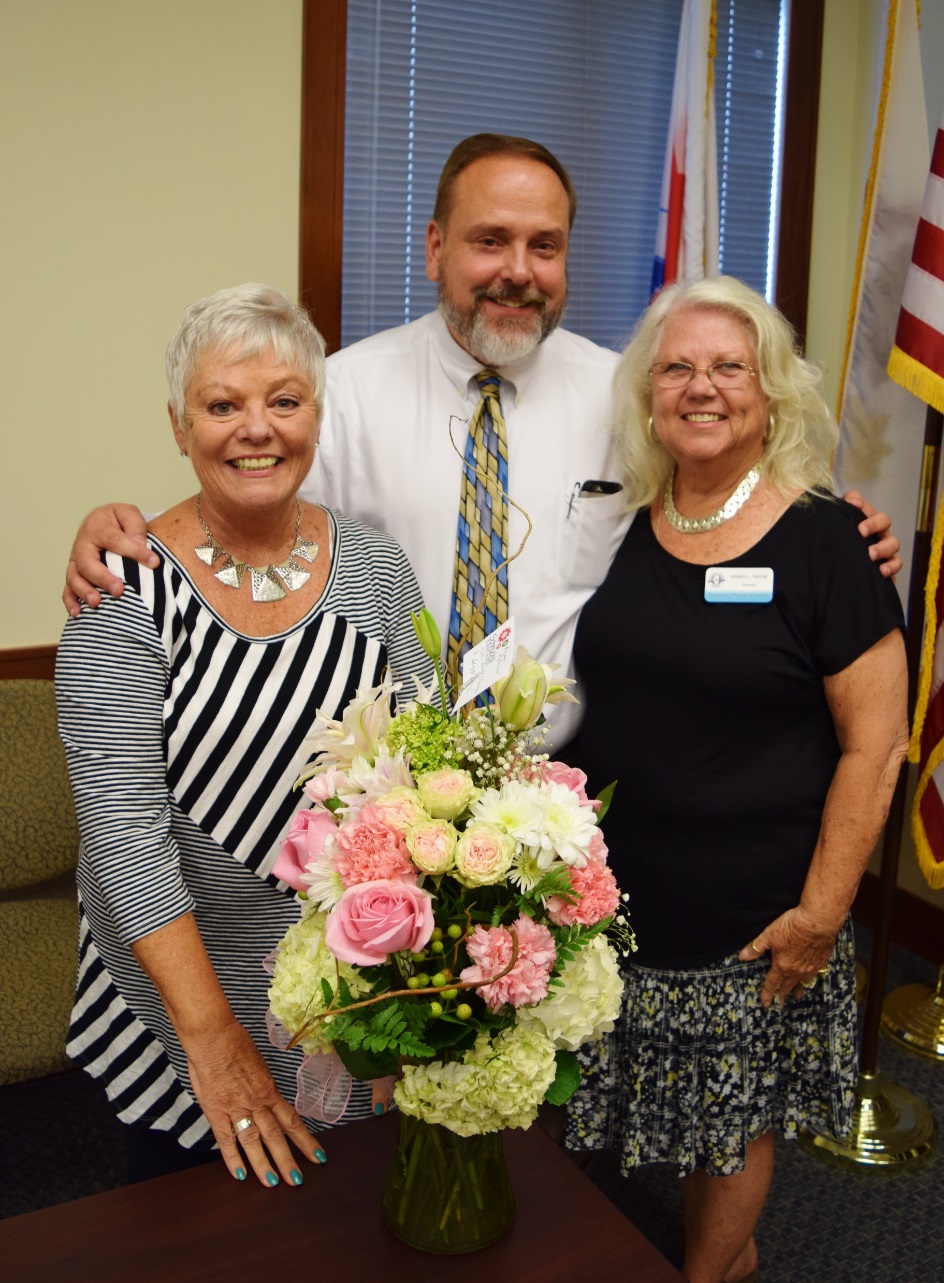 Congratulations to TOI 2nd Vice President/South Rock Island Assessor Susie Carpentier, who retired on August 31. She has been a township assessor since 1993. 


Pictured from left to right: TOI 2nd Vice President/South Rock Island (Rock Island County) Assessor Susie Carpentier, TOI Executive Director Bryan Smith, and TOI President/Newell Township (Vermilion County) Assessor Karen Reese.
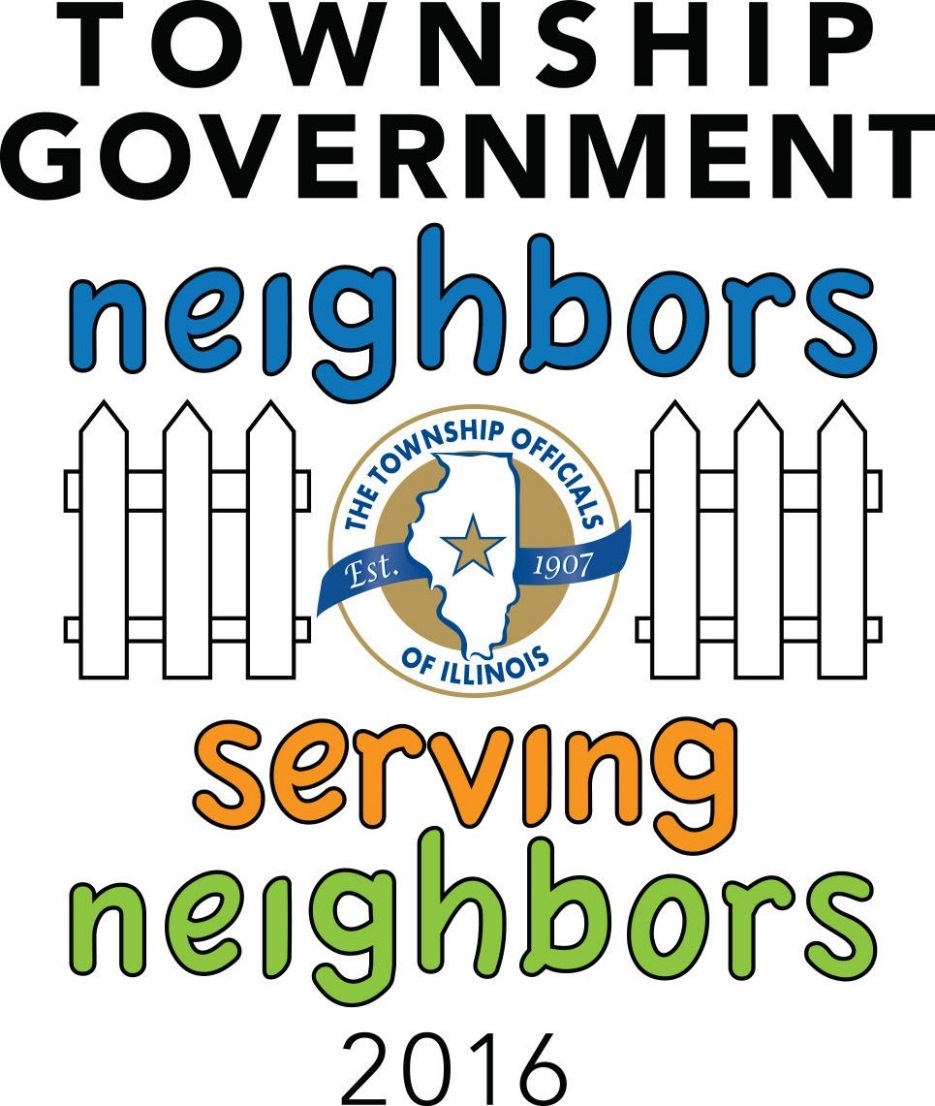 Thank you to our 2016 conference sponsors and exhibitors!
2016 Conference Sponsors
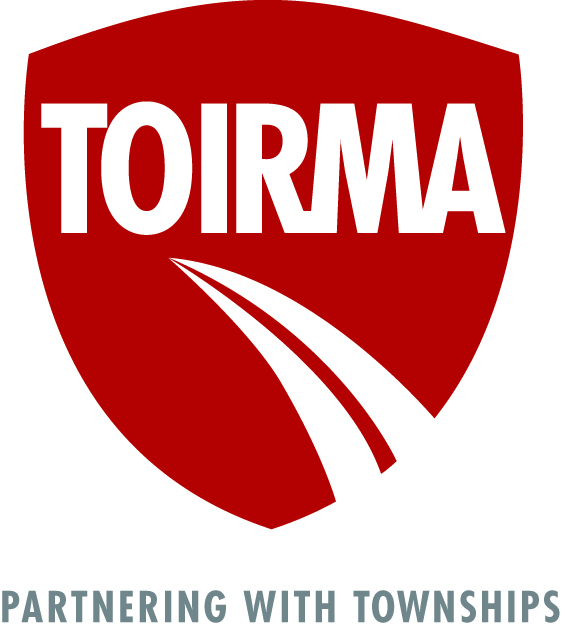 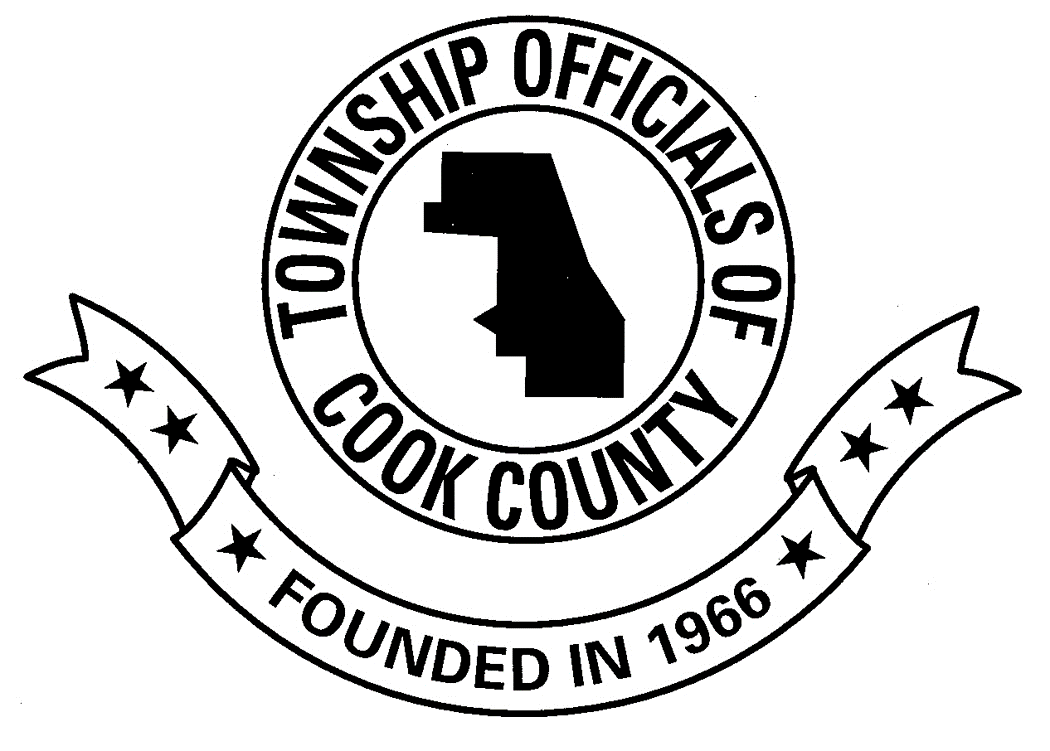 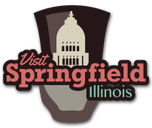 Platinum Sponsors
2016 Conference Sponsors
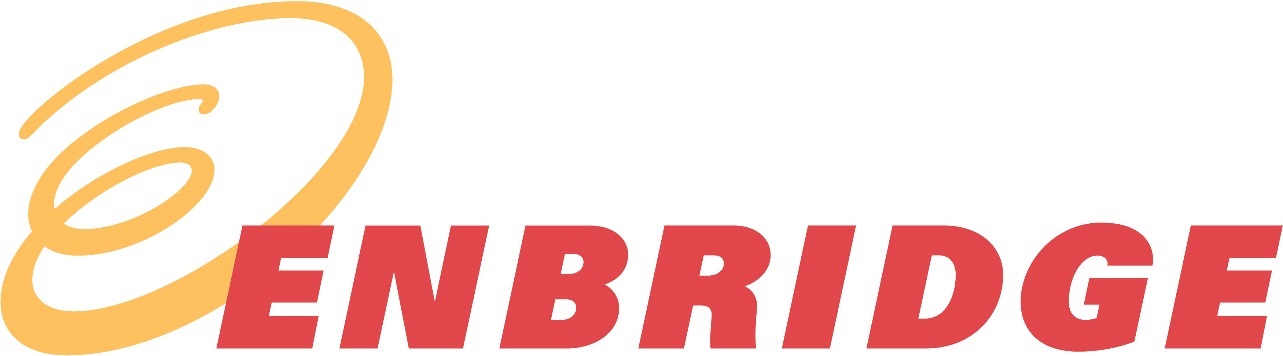 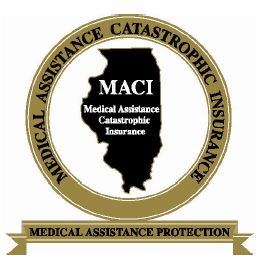 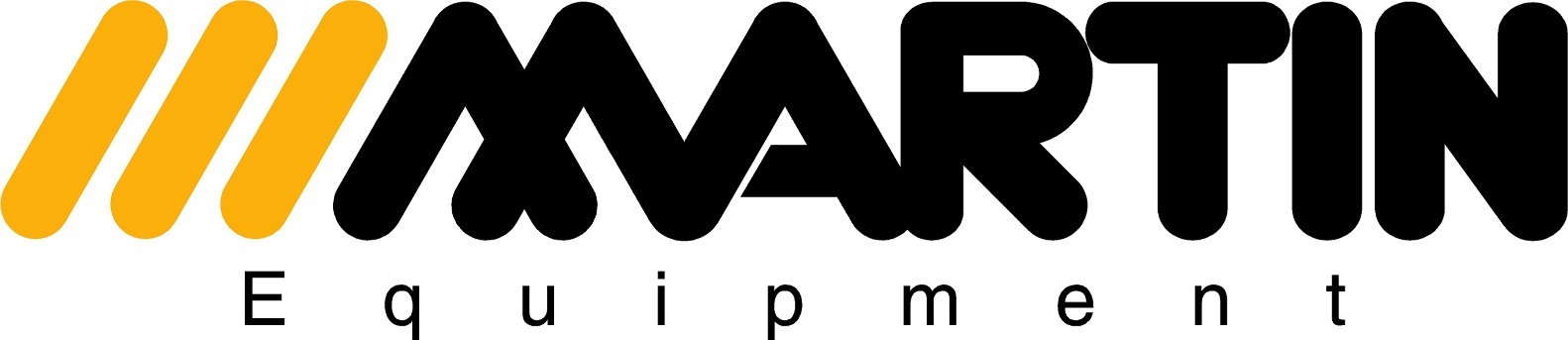 Gold Sponsors
2016 Conference Sponsors
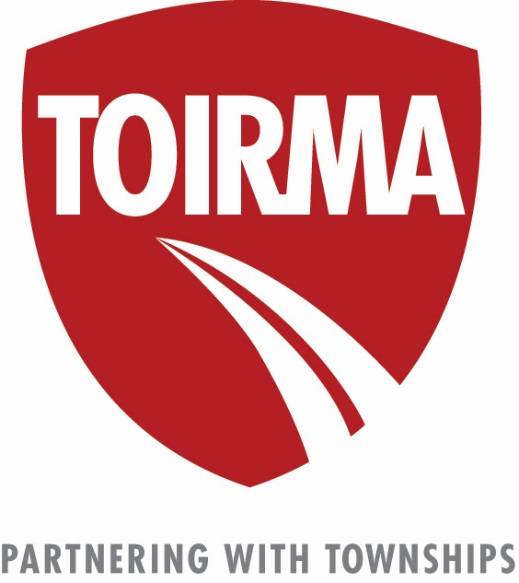 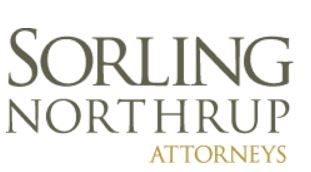 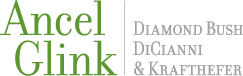 Township Officials of Illinois Divisions
Silver Sponsor
App Sponsors
Thank you to everyone who attended and helped make TOI’s 2016 Educational Conference a success. See you next year!
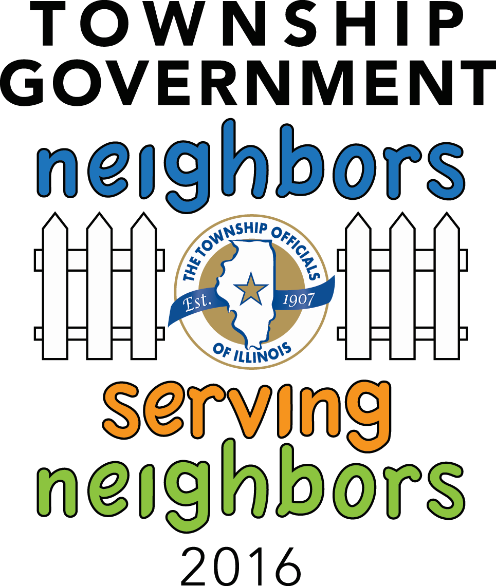